Protección de Datos - Emprendimiento responsable: el papel de Blockchain y privacidad en la sociedad digital
Semana de formación 3
Lodz, Polonia (en línea)

Iraklis Paraskakis
Profesor, Ciencias de la Computación Departamento,
CIUDAD College, Universidad de York, Campus de Europa
Oficial de investigación sénior, SEERC
El contexto y la motivación de la charla de hoy
Datos
Usar de datos
Industria 4.0
Individualización Masiva
Venta minorista son Datos Dependiente
Gobierno es Datos Dependiente
Todo es Datos Dependiente
¿Por que necesitamos privacidad?
¿Necesitamos privacidad?
¿Cómo es entendida la privacidad?
¿Podemos usarla privacidad para disuadir el acceso por razones legítimas?
¿Existen legítimas razones para recopilar y procesar datos?
¿Qué razones podrían ser?

Mirar los trabajos de la Profesora Shoshana Zuboff
In the Age of the Smart Machine 1988
The Age of Surveillance Capitalism 2018
Ver videos: httpags:// www.yotutubo.Cometro/watCh? v= hIXhnWUmMvw
Entonces ¿Cuál es la solución a la privacidad desde un punto de vista práctico? perspectiva
Dos soluciones hasta ahora
La solución de los Estados Unidos
NO estructura
hasta para individual

El camino de la UE:
Proveer un marco de juego justo.
los resultados: Un enorme punto de fricción entre USA y UE al punto de una guerra commercial por la legislación
Contenido para la privacidad IPR y Bloackchain
Qué es privacidad?

Qué es propiedad Intelectual?

Desafíos y Oportunidades del Blockchain en otras areas
El mundo de la privacidad
La privacidad se rige en Europa principalmente por la Ley de Protección de Datos de 1995 (una directiva de la UE) y la última actualización es el Reglamento General de Protección de Datos (GDPR) (un reglamento de la UE) introducido en 2016 y activado en mayo de 2018.
La protección de datos se planteó como un problema en el Reino Unido en 1965 y se les otorgó una Ley en 1984, que fue reemplazada en 1998 por la Ley de Protección de Datos y finalmente superada en 2018 por GDPR.
GDPR es un punto de fricción entre Europa y EE. UU., Un gran punto de conflicto.
Refleja diferentes filosofías: la de tratar de regular el uso de datos en la economía digital y la sociedad digital.
Europa está favoreciendo un entorno regulado que combine las necesidades de las empresas y ofrezca protección a las personas físicas.
USA cree que cada individuo es libre de elegir y seleccionar si los datos se recopilan o no, por lo que depende de cada individuo.
No es cierto, ya que la recopilación de datos no es directa y activa, sino pasiva, por ejemplo, cámaras de seguridad, uso de tarjetas de crédito, etc.
Privacidad en algunos detalles
Para comprender los principios y la filosofía de la privacidad y la protección de datos, es mejor ver los principios de los datos
Reglamento de Protección ya que su filosofía se engloba en 8 principios los cuales son fáciles de entender
El RGPD se describe en 110 artículos que dificultan su transmisión y lo hacen completo en un seminario, de ahí la referencia a la Ley de Protección de Datos ya que el RGPD, con algunas excepciones, realmente se basa en la Protección de Datos y refleja e incluye la experiencia de más de 15 años de uso. y prueba de la Ley de Protección de Datos con las Autoridades de Protección de Datos, así como decisiones de los Tribunales.
La protección de datos ahora se aplica en todo el universo a través de la demanda de que todas las empresas que comercian con clientes de la UE cumplan con el RGPD.
Otra aclaración / aplicación más estricta de la protección de datos es que el énfasis está en la protección del individuo y no en las empresas cuya sede se encuentra en la UE.

De esta manera, cualquier empresa del mundo que haga negocios con un ciudadano de la UE debe ahora observar y aplicar el RGPD de los ciudadanos de la UE. Una oportunidad para Blockchain. La empresa ya no está obligada a tener presencia física en la UE. Supera casos como el de Islas Caimán (tierras de oportunidades).

Posible uso de blockchain como una forma de garantizar que una determinada página web sea visitada por un ciudadano de la UE que no utilice instalaciones de VPN.

Lo que sigue, en las siguientes diapositivas, es un análisis de la Ley de Protección de Datos (DPA) de 1997, que es el mismo en espíritu con el GDPR. Analizo la DPA porque es más fácil de enseñar y las diferencias no son tan grandes con las únicas excepciones principalmente del Derecho al olvido.

Derecho a que sus datos se transfieran a otro controlador de datos en formato interoperable

El establecimiento de un DPO - que es realmente una formalización y un endurecimiento de la obligación organizativa y operativa de DPA.

Realización del análisis de riesgos - esto no estaba previsto en el DPA
Objetivos de la ley
De la Directiva CE: el objetivo es
"... para proteger los derechos y libertades fundamentales de las personas físicas, en particular su derecho a la privacidad con respecto al procesamiento de datos personales".

La Ley otorga derechos legales a las personas (sujetos de datos) con respecto a los datos personales que otros tienen sobre ellos, p. Ej. el derecho a que se borren o modifiquen los datos incorrectos.

La Ley nombra a un Comisionado de Protección de Datos (anteriormente "registrador"), cuyas responsabilidades incluyen:

Compilar y mantener un registro de personas que poseen datos personales;

Entrega de avisos a quienes contravengan la Ley;

Garantizar que se cumplan las solicitudes de información de individuos a personas que poseen datos sobre ellos.

El Comisionado de Protección de Datos de Grecia tiene un sitio web: http://www.dpa.gr/portal/page?_pageid=33,40911&_dad=portal&_schema=PORTAL 

La Oficina del Comisionado del Reino Unido tiene un sitio web: http://www.ico.gov.uk/
Términos utilizados en la legislación
Datos

Controlador de datos

Procesador de datos

Asunto de los datos
Datos
Datos significa información que       
está siendo procesado por medio de equipos que operan automáticamente;     
se registra con la intención de que sea procesado;      
se registra como parte de un sistema de archivo pertinente;       
forma un registro de la salud o educación de un individuo o es mantenido por una Autoridad Local para propósitos de vivienda o seguridad social. 

Un sistema de archivo relevante es aquel que no se procesa automáticamente, pero en el que los datos están 'estructurados, ya sea por referencia a individuos o por referencia a criterios relacionados con individuos, de tal manera que la información relacionada con un individuo en particular sea fácilmente accesible' 
P. ¿Cuáles de los siguientes son datos?
Un catálogo de la biblioteca en microfichas.
Un número de cuenta en un cheque.
Registros de empleados almacenados en un sistema de índice de tarjetas
Controlador de datos
Una persona que (sola o con otros) determina los fines para los cuales y la forma en que se procesarán los Datos Personales.
Procesador de datos
Una persona (que no sea un empleado del controlador de datos) que procesa datos personales en nombre del controlador de datos
Ejemplos:
Investigador de mercado autónomo;
ISP que brindan acceso a Internet a los clientes que transfieren datos personales a través de la web o el correo electrónico
Asunto de los datos
Un individuo que es sujeto de datos personales.

P. ¿Por qué esta definición se refiere a un "individuo" pero las otras se refieren a una "persona"?
Información personal
Datos sobre una persona viva que pueda identificarse a partir de esos datos, o de esos datos y otra información que esté en posesión del Controlador de datos.
Esto incluye cualquier expresión de opinión sobre el individuo y cualquier indicación de las intenciones del controlador de datos o cualquier otra persona con respecto al individuo.
Procesando
Procesar significa obtener, registrar o mantener datos, o realizar cualquier operación con datos, incluyendo:
organización, adaptación, recuperación de alteración, consulta o uso divulgación por transmisión o difusión alineación, combinación, agrupación, borrado o destrucción
P. ¿Puede pensar en alguna acción que pueda constituir un procesamiento y no se encuentre en la definición anterior?
la lista está destinada a ser exhaustiva
Registro y delitos
Los controladores de datos y los procesadores de datos (ahora bajo GDPR) deben registrarse con el Comisionado.
Se debe proporcionar lo siguiente:

una descripción de los datos personales que se procesarán;
detalles de los fines para los que se procesan los datos;
detalles de los destinatarios a los que el controlador de datos tiene la intención de divulgar los datos;
los nombres de territorios fuera de la UE a los que el controlador de datos tiene la intención de transferir los datos.
No registrarse es un delito de responsabilidad estricta, sujeto a una multa máxima de £ 5000 en el Tribunal de Magistrados o una multa ilimitada en el Tribunal de la Corona.
Operar fuera de los términos de registro también es un delito. La misma sanción que la anterior, pero una defensa está disponible si se ha tenido el debido cuidado.

P. Su registro le permite transferir datos a Francia, pero debido a problemas de Internet, se enrutan a través de EE. UU. ¿Es esto un delito según la DPA?

Esto es un problema aún mayor ahora con Cloud Computing. ¿Por qué?

La ley también define otros delitos, por ejemplo, acceso forzado al sujeto, venta ilegal de datos personales
los Principios de protección de datos
La violación de los siguientes principios no es un delito penal, pero permite al Interesado reclamar daños y perjuicios.
El Comisionado puede emitir un aviso de ejecución requiriendo que un controlador de datos cumpla con los principios. Es un delito ignorar tal aviso.
Si un juez cree que se han violado los principios, una orden judicial que permita al comisionado para buscar los datos en las instalaciones del controlador.
Primero Principio
Los datos personales se procesarán de manera justa y legal, y no se procesarán a menos que se cumpla al menos uno de los siguientes:
el interesado ha dado su consentimiento;
el procesamiento es necesario para la ejecución de un contrato con el Interesado;
el controlador tiene la obligación legal de procesar los datos;
el procesamiento es necesario para intereses legítimos
perseguido por el Responsable del tratamiento.
No es necesario que el consentimiento sea explícito; puede estar implícito, por ejemplo, al no marcar una casilla en un formulario.
Una excepción se refiere al procesamiento de datos `` sensibles ''; esto requiere el consentimiento explícito del interesado, a menos que la ley exija el procesamiento en relación con el empleo.
Los datos sensibles son los que se refieren al origen racial, las opiniones políticas, la vida sexual, etc.
Segundo Principio
Los datos personales se obtendrán solo para uno o más fines específicos y legales y no se procesarán de ninguna manera incompatible con esos fines.

British Gas Trading contra DP Registrar (1998)
 Ver Bainbridge pag. 395


BGT adquirió empresas (incluida la tarjeta de crédito Goldfish) y colocó a todos los clientes en la lista de correo, diciéndoles que podían escribir para que se eliminaran sus nombres. Considerado injusto: los clientes deberían poder objetar sin un acto positivo, como escribir, y algunos productos no están directamente relacionados con el gas. Los nuevos clientes pueden optar por no participar marcando una casilla.
Tercer Principio
Los datos personales serán adecuados, pertinentes y no excesivos en relación con los fines para los que son tratados.

Runneymede Council v. DP Registrar (1990)
 Ver Bainbridge pag. 369

Runneymede recabando información sobre el impuesto de capitación. Información sobre el tipo de propiedad que se considera excesiva.

Caso de Alitalia en el aeropuerto de Atenas c. HDPA (2003)
 Ver http://www.epractice.eu/en/news/283820

Uso voluntario o biométrico para establecer la identidad de los pasajeros.
Se consideró excesivo porque existían otros medios para establecer la identidad de los pasajeros: pasaportes.
Cuatro Principio
Caso Los datos personales serán precisos y, cuando sea necesario, se mantendrán actualizados.
El controlador de datos debe tomar 'medidas razonables para garantizar la precisión de los datos'; no se puede suponer que los datos que se originan en un sujeto de datos o un tercero son precisos.


P. ¿Cómo pueden dañar a alguien los datos obsoletos?


Caso en Grecia (alrededor de 2004), y fue decidido por un tribunal en Larisa.

Una persona solicitó una tarjeta de crédito, pero fue rechazada. Le dijeron que el suyo figuraba en Tiresias con un valor predeterminado. Se quejó y se le concedió una indemnización de 5000,00 €. La entrada en Tiresias no era precisa y no estaba actualizada. Había actuado como garante de un préstamo. El prestatario no había pagado las cuotas y el Banco incluía tanto al prestatario como al garante en Tiresias, aunque el garante había pagado las cuotas después de ser notificado.
Quinto Principio
Los datos personales procesados ​​para cualquier propósito no se conservarán durante más tiempo del necesario para esos fines.
Sexto Principio
os datos personales se procesarán de acuerdo con los derechos de los Interesados ​​en virtud de la Ley.
Por ejemplo, este principio se violará si el controlador de datos no le da al sujeto de datos acceso a una copia de sus datos cuando se le solicita.
.
Séptimo Principio
Se tomarán las medidas técnicas y organizativas adecuadas contra el procesamiento no autorizado o ilegal de los Datos personales y contra la pérdida o daño accidental.
Un controlador de datos debe elegir un procesador de datos que brinde suficientes garantías con respecto a este principio (debe haber un contrato escrito que lo garantice).
Octavo Principio
Los datos personales no se transferirán a un territorio fuera de la UE a menos que ese territorio garantice un nivel adecuado de protección de los derechos y libertades de los datos.
Sujetos en relación con el tratamiento de Datos Personales.
Existen excepciones para esto; por ejemplo, si el interesado ha dado su consentimiento para la transferencia.
Los derechos de los interesados
Cuando se solicite, y mediante el pago de una tarifa al controlador de datos, el interesado tiene derecho a que se le informe:
si se guardan datos sobre ellos;
si es así, qué datos se guardan, los fines para los que se procesan y a quién se divulgan;
la lógica involucrada en cualquier proceso que hace un
decisión sobre ellos utilizando medios totalmente automatizados;

Q. ¿Cuándo se pueden tomar esas decisiones automatizadas?
los Derechos de los interesados ​​(continuación)
Derechos para evitar Procesando

Una persona puede enviar un aviso por escrito a un controlador de datos solicitándolo
no procesar datos que puedan causarles (u otros) daño o angustia.
 
Una persona puede exigir que un controlador de datos no utilice sus datos con fines de marketing directo.
Un individuo puede requerir que sus datos no se utilicen para tomar decisiones que los afecten puramente por medios automáticos.
El procedimiento para el acceso del interesado
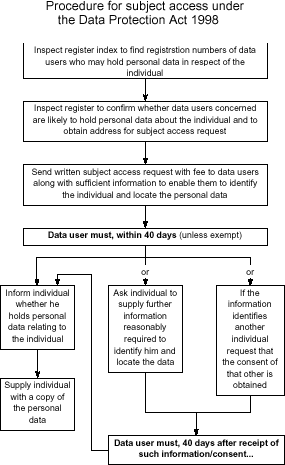 Los pasos definidos en este diagrama podrían estipularse en un sistema central que acepta todas las solicitudes de los interesados, las registra y garantiza que los Controladores de datos las reciban y apliquen el procedimiento prescrito y respondan según sea necesario y esperado y no exista disputa por correos electrónicos perdidos, etc.
Disposición controvertida con GDPR: el derecho al olvido o el derecho a borrar
Esta justificación de este derecho tiene una noble motivación
La razón es permitir que un ciudadano presione reiniciar
La razón es forzar el borrado de datos pasados, que caracterizan el pasado de uno para ser borrados.
Grandes implicaciones para los registros de salud: se prevé que los estados miembros decidan a nivel nacional qué está permitido y qué no.
Muy controvertido: el Reino Unido trató de excluir del RGPD todos los registros médicos; el Grupo de Trabajo 29 estaba indignado. Más aún con Alemania que intentó excluir del RGPD todos los registros en poder de la administración pública.
Es controvertido ya que choca frontalmente con la propiedad muy deseable de Blockchain, la inmutabilidad, no puede cambiar un registro o su contenido.
Un problema que se ha buscado y se encuentran algunas soluciones: investigaciones que no se utilizan en situaciones de la vida real.
Protección de Datos - Emprendimiento responsable: el papel de Blockchain y privacidad en la sociedad digital
Semana de formación 3
Lodz, Polonia (en línea)

Iraklis Paraskakis
Profesor, Ciencias de la Computación Departamento,
CIUDAD College, Universidad de York, Campus de Europa
Oficial de investigación sénior, SEERC
¡Gracias!